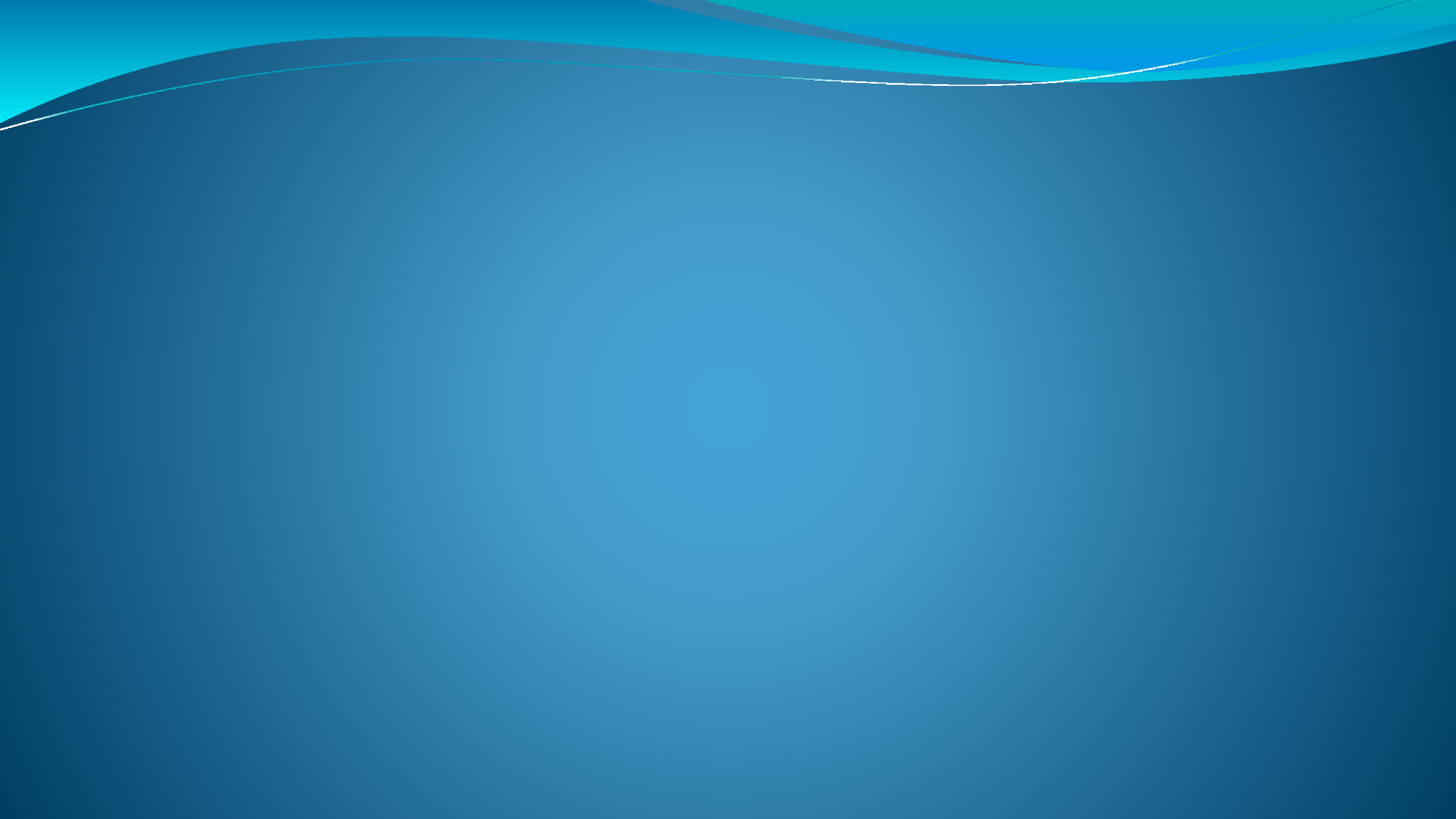 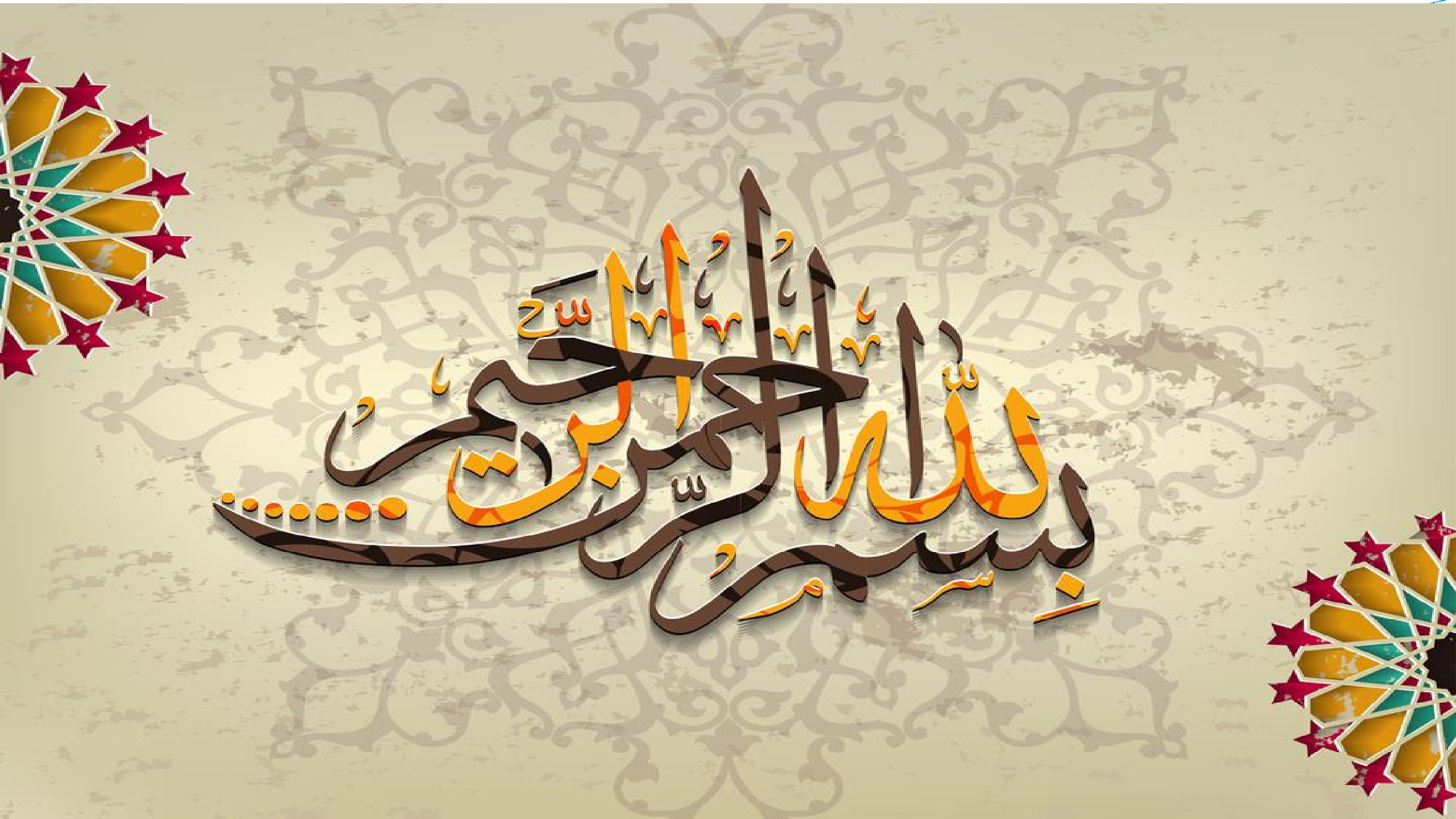 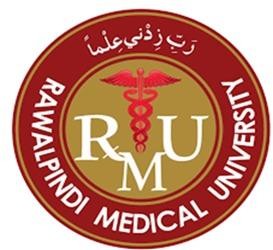 HYPERTENSION AND PREGNANCY
Dr Muhammad Arif Associate Professor  MedicineRMU/HFH
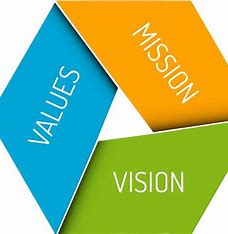 Mission Statement:  To impart evidence based research oriented health professional education in order to provide best possible patient care and inculcate the values of mutual respect, ethical practice of healthcare and social accountability.Vision: Highly recognized and accredited centre of excellence in Medical Education, using evidence-based training techniques for development of highly competent health professionals, who are lifelong experiential learner and are socially accountable.Values: Merit ,Pursuit of Excellence, Integrity ,Diversity & Inclusivity ,Social ImpactMOTO:                                Service                   Truth              Wisdom
SEQUENCE OF LGIS
Learning Objectives
Introduction /Etiology/ Classification of Hypertension in Pregnancy (Core Concept)
Related Pathophysiology(Horizontal Integration)
Diagnosis and Management of Hypertension in Pregnancy ( Core Concept)
Complications of Hypertension in Pregnancy(Vertical Integration)
Family Medicine/Research/MDM/Ethics
Prof Umer Model of Integrated Lecture
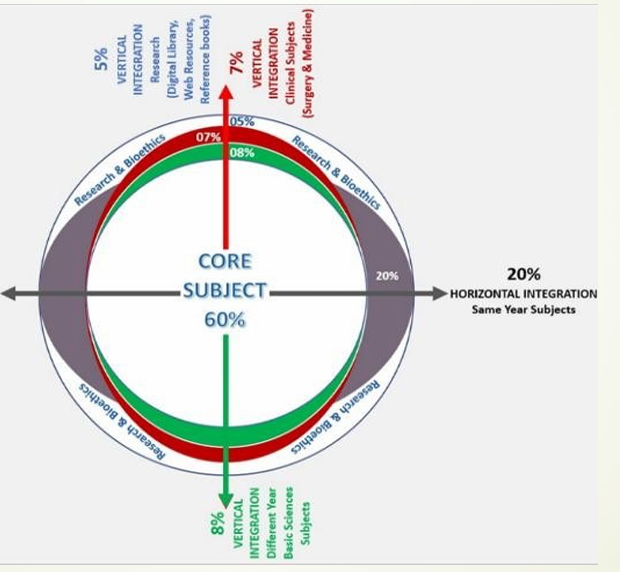 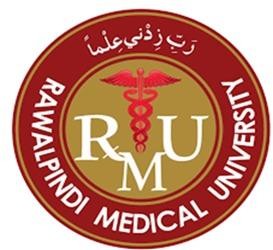 LEARNING OBJECTIVES
CORE CONCEPT

	Recall Etiology, pathophysiology of Hypertension in pregnancy
   Identify the risk factors and populations at  risk for developing Hypertension in pregnancy
   Classification of Hypertension in pregnancy
   Discuss the diagnostic criteria 
   Explain the maternal and fetal complications associated with Hypertension in pregnancy
   Describe the lifestyle modifications recommended for management.
   Compare the pharmacological options available for management.
   Explain the importance of postpartum screening and lifestyle interventions
        to prevent future complications.
   Identify public health strategies/MDM for early detection and management in at-
        risk populations.
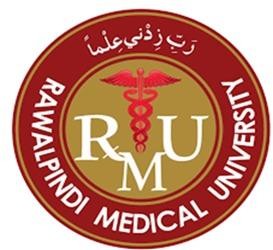 INTRODUCTION                                                                         CORE CONCEPT
Hypertension is the most common medical problem encountered during pregnancy complicating up to 10% of pregnancies. 

 In the United States from 2017 to 2019  prevalence of hypertensive disorders in pregnancy at delivery rose from 13.3% to 15.9%.

Hypertensive disorders during pregnancy are classified into 4 categories as recommended by the National High Blood Pressure Education Program Working Group on High Blood Pressure in Pregnancy 

Chronic hypertension

Preeclampsia-eclampsia

Preeclampsia superimposed on chronic hypertension

Gestational hypertension/pregnancy-induced hypertension (PIH)
PHYSIOLOGICAL CHANGES DURING PREGNANCYVERTICAL INTEGRATION
Pregnancy is associated with vasodilation of the systemic vasculature and the maternal kidneys.

The systemic vasodilation of pregnancy occurs as early as at 5 weeks and  there is a substantial decrease in peripheral vascular resistance.

It decreases to a nadir during the middle of the second trimester with a subsequent plateau or slight increase for the remainder of the pregnancy.


The decrease is ≈35% to 40% of baseline.


By 2 weeks after delivery maternal hemodynamics have largely returned to nonpregnant levels.
PHYSIOLOGICAL CHANGES DURING PREGNANCYVERTICAL INTEGRATION
CLASSIFICATION OF HYPERTENSION IN PREGNANCY                                                                                                                                                         CORE CONCEPT
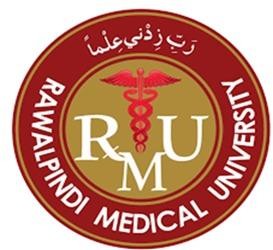 Chronic hypertension is defined as blood pressure exceeding 140/90 mm Hg before pregnancy or before 20 weeks' gestation. 

Gestational hypertension refers to hypertension with onset in the latter part of pregnancy (>20 weeks' gestation) without any other features of preeclampsia and followed by normalization of the blood pressure postpartum.

Pre-eclampsia is a multi-system disorder unique to human pregnancy characterised by hypertension and involvement of one or more other organ systems and/or the fetus. 

Raised blood pressure is commonly but not always  the first manifestation.
CLASSIFICATION OF HYPERTENSION IN PREGNANCY
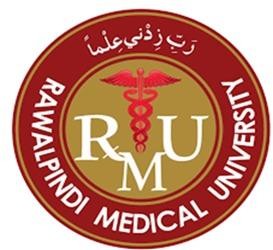 CORE CONCEPT

Preeclampsia is defined as the presence of :

A systolic blood pressure (SBP) greater than or equal to 140 mm Hg or a diastolic blood pressure (DBP) greater than or equal to 90 mm Hg or higher, on two occasions at least 4 hours apart in a previously normotensive patient           
                                                                              OR  
SBP greater than or equal to 160 mm Hg or a DBP greater than or equal to 110 mm Hg or higher

In addition to the blood pressure criteria :

Proteinuria of greater than or equal to 0.3 grams in a 24-hour urine specimen
A protein (mg/dL)/creatinine (mg/dL) ratio of 0.3 or higher or a urine dipstick protein of 1+ (if a quantitative measurement is unavailable) is required to diagnose preeclampsia
PREECLAMPSIA WITH SEVERE FEATURES                                                                                CORE CONCEPT
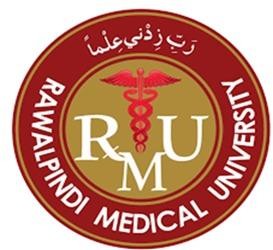 It is defined as the presence of one of the following symptoms or signs in the presence of preeclampsia :

SBP of 160 mm Hg or higher or DBP of 110 mm Hg or higher, on two occasions at least 4 hours apart

Impaired hepatic function as indicated by abnormally elevated blood concentrations of liver enzymes (to double the normal concentration)

Severe persistent upper quadrant or epigastric pain that does not respond to pharmacotherapy

Progressive renal insufficiency (serum creatinine concentration >1.1 mg/dL or a doubling of the serum creatinine concentration in the absence of other renal disease)

New-onset cerebral or visual disturbances

Pulmonary edema

Thrombocytopenia (platelet count < 100,000/μL)
CLASSIFICATION OF HYPERTENSION IN PREGNANCY                                                                                                                                                                                CORE CONCEPT
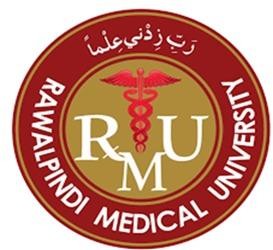 In a patient with new-onset hypertension without proteinuria the new onset of any of the following is diagnostic of preeclampsia:

Platelet count below 100,000/μL

Serum creatinine level above 1.1 mg/dL or doubling of serum creatinine in the absence of other renal disease

Liver transaminase levels at least twice the normal concentrations

Pulmonary edema

Cerebral or visual symptoms
CLASSIFICATION OF HYPERTENSION IN PREGNANCY                                                                                                                                                                                 CORE CONCEPT
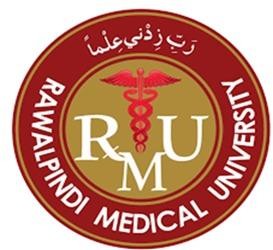 Eclampsia  is defined as seizures that cannot be attributable to other causes in a woman with preeclampsia. 


Superimposed preeclampsia on chronic hypertension is characterized by:

New-onset proteinuria (≥300 mg/24 h) in a woman with hypertension but no proteinuria before 20 weeks' gestation 

Sudden increase in proteinuria or BP or a platelet count of less than 100,000/mm3 in a woman with hypertension and proteinuria before 20 weeks' gestation.
CLASSIFICATION OF HYPERTENSION IN PREGNANCY                                                                                                                                                                                 CORE CONCEPT
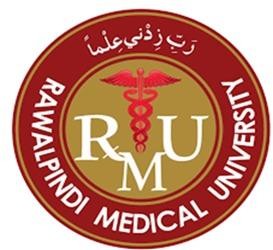 HELLP syndrome (hemolysis, elevated liver enzyme, low platelets)  may be an outcome of severe preeclampsia although some  believe it to have an unrelated etiology. 



This syndrome has been associated with particularly high maternal and perinatal morbidity and mortality rates and may be present without hypertension or in some cases without proteinuria.
ETIOLOGY AND PATHOGENESIS                                                                                                                                                                 HORIZONATL INTEGRATION
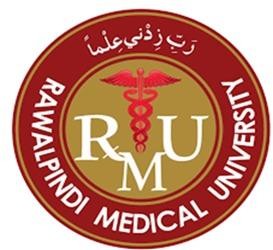 The exact cause remains unclear but factors include abnormal placental development 

Placental Ischemia leading to the release of antiangiogenic factors into maternal circulation

Endothelial Dysfunction which results in vasoconstriction and increased blood pressure

Maternal immunologic intolerance

Abnormal placental implantation

Genetic, nutritional, and environmental factors

Cardiovascular and inflammatory changes
MATERNAL PERSONAL RISK FACTORS FOR PREECLAMPSIA                                                                                          HORIZONATL INTEGRATION
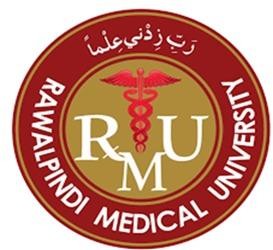 First pregnancy

New partner/paternity

Age younger than 18 years or older than 35 years

History of preeclampsia

Family history of preeclampsia in a first-degree relative

Black race

Obesity (BMI ≥30)

Interpregnancy interval less than 2 years or longer than 10 years
MATERNAL MEDICAL RISK FACTORS FOR PREECLAMPSIA                                                                                          HORIZONATL INTEGRATION
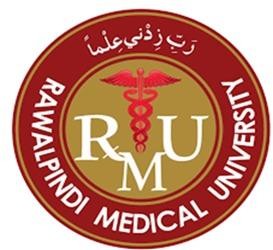 Chronic hypertension especially when secondary to such disorders like hypercortisolism, hyperaldosteronism , pheochromocytoma, or renal artery stenosis

Preexisting diabetes (type 1or type 2)  especially with microvascular disease

Renal disease

Systemic lupus erythematosus

Obesity

Thrombophilia

History of migraine

Use of selective serotonin uptake inhibitor antidepressants (SSRIs) beyond the first trimester
PLACENTAL  RISK FACTORS FOR PREECLAMPSIA                                                                                          HORIZONATL INTEGRATION
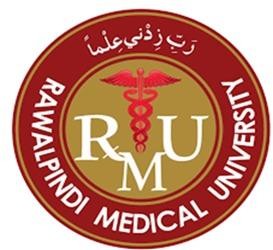 Multiple gestations

Hydrops fetalis

Gestational trophoblastic disease

Triploidy
EVALUATION OF HYPERTENSION IN PREGNANCY                                                               CORE CONCEPT
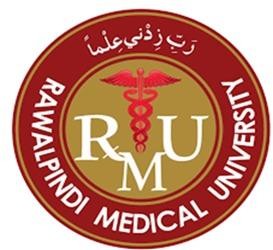 Differentiating chronic hypertension or  preeclampsia is sometimes a challenge

Hypertension before 20 weeks' gestation is almost always due to chronic hypertension

New-onset or worsening hypertension after 20 weeks' gestation should lead to a careful evaluation for manifestations of preeclampsia.

 Preeclampsia is rare before the third trimester

The diagnosis of severe hypertension or preeclampsia in the first or early second trimester necessitates exclusion of gestational trophoblastic disease and/or molar pregnancy

Preeclampsia in a previous pregnancy is strongly associated with recurrence in subsequent pregnancies
PHYSICAL FINDINGS IN PATIENTS WITH PRECLAMPSIA                                                                                                                                                CORE CONCEPT
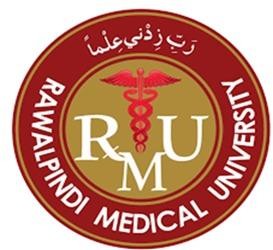 Preeclampsia with severe features display end-organ effects and may complain of the following:

Headache
Visual disturbances: Blurred, scintillating scotomata
Altered mental status
Blindness: May be cortical or retinal
Dyspnea
Edema
Epigastric or right upper quadrant abdominal pain
Weakness or malaise , evidence of hemolytic anemia
LABORATORY EVALUATION                                                                                     CORE CONCEPT
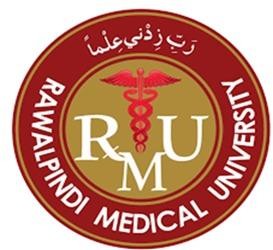 All women who present with new-onset hypertension should have the following laboratory tests:

Complete blood cell (CBC) count
Serum alanine aminotransferase (ALT) and aspartate aminotransferase (AST) levels
Serum creatinine
Urine testing for protienuria documentation
Uric acid
A peripheral smear 
Serum lactate dehydrogenase (LDH) levels 
Coagulation profile (prothrombin time [PT], activated partial [aPTT], and fibrinogen)

The presence of schistocytes, burr cells, or echinocytes on peripheral smears, or elevated indirect bilirubin and low serum haptoglobin levels may be used as evidence of hemolysis in diagnosing HELLP syndrome
Ultrasound for fetal wellbeing / CTG
MANAGEMENT OF PREECLAMPSIA                                                                                     CORE CONCEPT
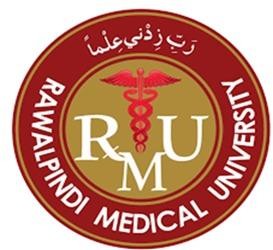 The optimal management of a woman with preeclampsia depends on gestational age and disease severity. 

Because delivery is the only cure for preeclampsia clinicians must try to minimize maternal risk while maximizing fetal maturity. 

The primary objective is the safety of the mother and then the delivery of a healthy newborn. 

Obstetric consultation should be sought early to coordinate transfer to an obstetric floor as appropriate. 

Patients with preeclampsia without severe features are often induced after 37 weeks' gestation.
MANAGEMENT OF PREECLAMPSIA                                                                                     CORE CONCEPT
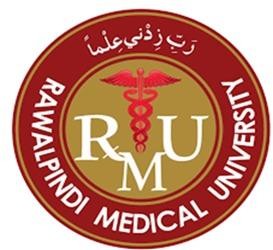 Before this the immature fetus is treated with expectant management with corticosteroids to accelerate lung maturity in preparation for early delivery

In patients with preeclampsia with severe features induction of delivery should be considered after 34 weeks' gestation

 In the emergency setting control of BP and seizures should be priorities
CRITERIA FOR DELIVERY                                                                                        CORE CONCEPT
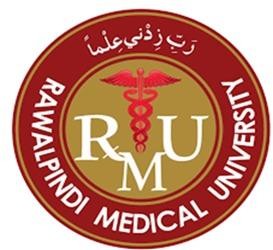 Nonreassuring fetal testing including nonreassuring nonstress test, biophysical profile score, and/or persistent absent or reversed diastolic flow on umbilical artery Doppler velocimetry
Ruptured membranes
Uncontrollable BP (unresponsive to medical therapy)
Oligohydramnios, with amniotic fluid index (AFI) of less than 5 cm
Severe intrauterine growth restriction in which the estimated fetal weight is less than 5%
Oliguria (< 500 mL/24 hours)
Serum creatinine level of at least 1.5 mg/dL
Pulmonary edema
Shortness of breath or chest pain with pulse oximetry of < 94% on room air
Headache that is persistent and severe
Right upper quadrant tenderness
Development of HELLP (hemolysis, elevated liver enzyme, low platelets) syndrome
Eclampsia
Platelet count less than 100,000/μL
Placental abruption
Unexplained coagulopathy
SEIZURE TREATMENT AND PROPHYLAXIS                                                                                              CORE CONCEPT
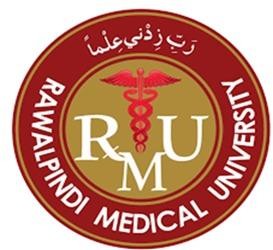 The American College of Obstetricians and Gynecologists (ACOG) support the short-term (usually < 48 hours) use of magnesium sulfate in obstetric care for conditions and treatment durations that include the following:


Prevention and treatment of seizures in women with preeclampsia or eclampsia

Fetal neuroprotection before anticipated early preterm (< 32 weeks of gestation) delivery

Short-term prolongation of pregnancy (≤48 hours) to allow for the administration of antenatal corticosteroids in pregnant women who are at risk of preterm delivery within 7 days

The basic principles of airway, breathing, and circulation (ABC) should always be followed as a general principle of seizure management.
SEIZURE TREATMENT AND PROPHYLAXIS                                                                                              CORE CONCEPT
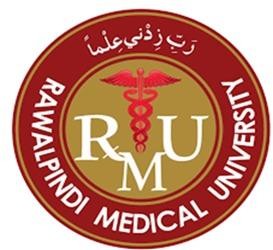 Active seizures should be treated with intravenous magnesium sulfate as a first-line agent. 



 A loading dose of 4 g should be given by an infusion pump over 5-10 minutes followed by an infusion of 1 g/h maintained for 24 hours after the last seizure.


 Recurrent seizures should be treated with an additional bolus of 2 g or an increase in the infusion rate to 1.5 g or 2 g per hour.


Prophylactic treatment with magnesium sulfate is indicated for all patients with severe preeclampsia.

For eclamptic seizures that are refractory to magnesium sulfate, lorazepam and phenytoin may be used as second-line agents.
TREATMENT OF ACUTE HYPERTENSION IN PREGNANCY
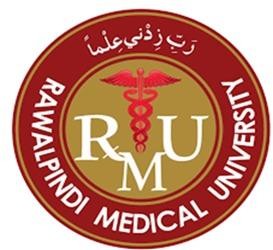 Acute severe hypertension in pregnancy is a medical emergency.


 Treatment required to lower blood pressures within 30 minutes of confirmation to reduce risk of maternal stroke. 

 According to the February 2015 ACOG Committee Opinion “Emergent Therapy for Acute-Onset, Severe Hypertension During Pregnancy and the Post-Partum Period,”:

 First line options for treatment include oral immediate-release nifedipine, IV labetalol, and IV hydralazine.
TREATMENT OF ACUTE HYPERTENSION IN PREGNANCY
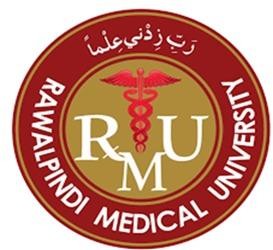 Diuretics should be avoided

Aggressive volume resuscitation may lead to pulmonary edema

Patients should be fluid restricted when possible, at least until the period of postpartum diuresis

Central venous pressure (CVP) or pulmonary artery pressure monitoring may be indicated in critical cases

A CVP of 5 mm Hg in women with no heart disease indicates sufficient intravascular volume, and maintenance fluids alone are sufficient

Total fluids should generally be limited to 80 mL/hr or 1 mL/kg/hr
POSTPARTUM CARE                                     HORIZONTAL INTEGRATION
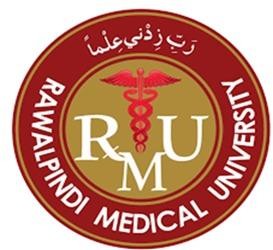 Many patients will have a brief (up to 6 hours) period of oliguria following delivery

Magnesium sulfate seizure prophylaxis is continued for 24 hours postpartum

Liver function tests and platelet counts must document decreasing values prior to hospital discharge

Elevated BP may be controlled with nifedipine or labetalol postpartum

If a patient is discharged with BP medication reassessment and a BP check should be performed at the latest 1 week after discharge

Unless a woman has undiagnosed chronic hypertension, in most cases of preeclampsia, the BP returns to baseline by 12 weeks postpartum

Patients should be carefully monitored for recurrent preeclampsia which may develop up to 4 weeks postpartum and for eclampsia that has occurred up to 6 weeks after delivery
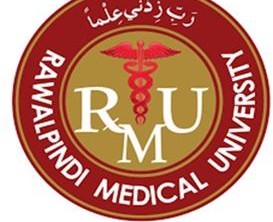 VERTICAL INTEGRATION
COMPLICATIONS OF PREECLAMPSIA
Maternal Complications

Neurological
Recurrent seizures (status epilepticus)
Cerebral edema
Intracranial hemorrhage (stroke)
Cortical blindness
Cardiovascular
Hypertensive crisis
Myocardial infarction
Pulmonary edema
Disseminated intravascular coagulation (DIC)
Renal
Acute kidney injury (AKI)
Oliguria or anuria
Proteinuria progression
Hepatic
Liver rupture or hemorrhage
Elevated liver enzymes (HELLP syndrome)

Hematologic
DIC (excessive clotting and bleeding)
Thrombocytopenia
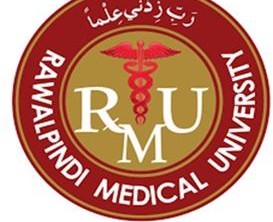 VERTICAL INTEGRATION
COMPLICATIONS OF PREECLAMPSIA
Obstetric Compliactions 
Placental abruption
Postpartum hemorrhage (PPH)
Uterine atony
Eclampsia remains a leading cause of maternal mortality globally.

Fetal Complications
Intrauterine Growth Restriction (IUGR) 
Preterm Birth
Fetal Distress
Stillbirth or Intrauterine Fetal Demise (IUFD)
Neonatal Hypoxia & Neurodevelopmental Delay
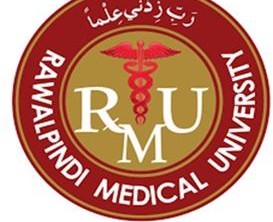 Preventive Strategies /Public Health
VERTICAL INTEGRATION
Advise pregnant women at high risk of pre-eclampsia to take 75 mg to 150 mg of aspirin daily from 12 weeks until the birth of the baby. Women at high risk are those with any of the following

  hypertensive disease during a previous pregnancy 
 chronic kidney disease 
 autoimmune disease such as systemic lupus erythematosus or antiphospholipid syndrome 
 type 1 or type 2 diabetes 
 chronic hypertension

Preconception Care & Early Identification
 
Screening for Risk Factors 
Optimizing Maternal Health 
Preconception Counseling
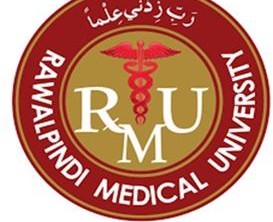 RECENT ADVANCES/RESARCH ARTICLE
Treatment for Mild Chronic Hypertension during Pregnancy
 N Engl J Med 2022;386:1781-1792 DOI: 10.1056/NEJMoa2201295  VOL. 386 NO. 19
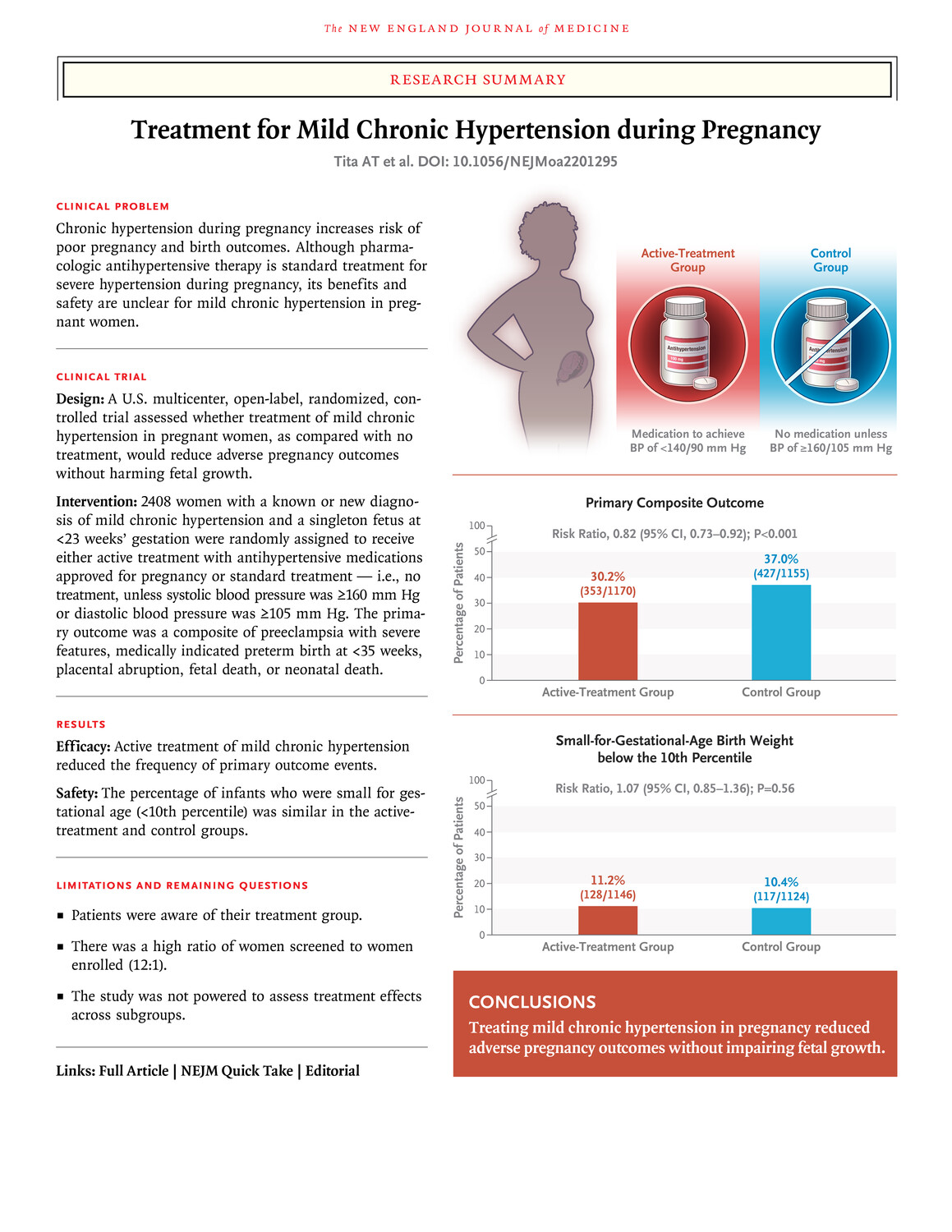 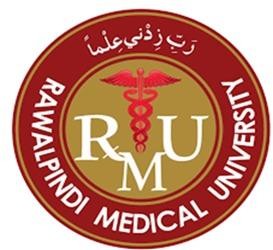 MULTIDISCIPLINARY APPROACH                            VERTICAL/HORIZONTAL INTEGRATION
The management of hypertension in pregnancy requires a vertically integrated, multidisciplinary approach, beginning with an understanding of the underlying pathophysiology ,risk factors, and diagnosis.

Effective management involves collaboration among obstetricians, neurologist, pediatricians, nutritionists, and internal medicine specialists along with the integration of lifestyle modifications, pharmacological treatment, and obstetric monitoring

 Additionally, postpartum follow-up and public health interventions play a crucial role in preventing long-term complications for both the mother and child.
Resources/References
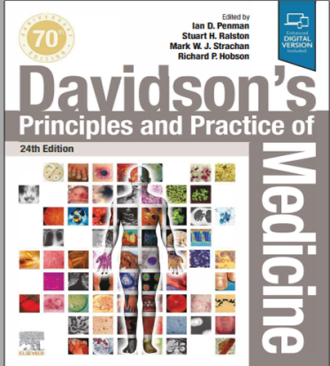 MEDSCAPE
RCOG Guidelines
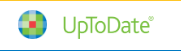 RCOG GUIDELINES